情報処理技法(リテラシI)
第７回：Microsoft Word (1/2)
産業技術大学院大学 情報アーキテクチャ専攻
助教　　柴田　淳司
2017/6/1
情報処理技法(リテラシ)I
1
目次
これまでの復習
成績評価
課題
Microsoft Office
Word
Wordの基本操作
見出し
段落
数式
レポートを作ろう！
2017/6/1
情報処理技法(リテラシ)I
2
これまでの復習
授業概要
授業全体の諸注意
計算機の基本操作
ファイルシステム
ファイルとフォルダの操作
インターネット
インターネット全般について
メール
ウェブサービス
著作権と倫理
2017/6/1
情報処理技法(リテラシ)I
3
第1回：授業概要(4/13)
Macの使い方
マウスとキーボードによる操作方法
メニューバーが上部にある
Finderの操作
Launchpadとアプリケーション

パスワード設定
大学のパスワードはキーチェーンで全て一括管理

プリンタの利用方法
プリント5円 or 10円/1枚
2017/6/1
情報処理技法(リテラシ)I
4
第2回：ファイルシステム(4/20)
ファイルとは
データ→	ファイル
データを格納→フォルダ

ファイルの情報
パス：	ファイルの場所
絶対パス：ルートフォルダから見た位置
相対パス：現在の操作場所から見た位置
拡張子：どのアプリで開くべきかの情報
2017/6/1
情報処理技法(リテラシ)I
5
第3回：インターネット(4/27)
インターネットって？
コンピュータ間通信用の接続網のこと

アドレス
ネットワーク上のどのコンピュータかを示す情報

サーバー
ネットワーク上にあるサービスをするコンピュータ
www:ウェブサービス
mail:	メールサービス
2017/6/1
情報処理技法(リテラシ)I
6
第4回：メール(5/11)
eメール
手紙をやり取りするサービス
[アカウント名]@[サーバアドレス]

メールのマナー
内容がわかる件名
誰から誰あてかを本文中に
相手が知っていること、知らないことを意識して書く
2017/6/1
情報処理技法(リテラシ)I
7
第5回：インターネットを利用しよう(5/18)
ウェブサービス
ブラウザで情報を見るためのインターネットサービス
サーバ上のファイルをブラウザで表示

検索
AND/OR/NOTなどをうまく使いこなそう
画像検索/トレンド検索/論文検索なども活用しよう
2017/6/1
情報処理技法(リテラシ)I
8
第6回：著作権と情報倫理
著作権
絵/文章/動きなど、「情報として」残せば著作物
著作物を勝手に使用しては駄目(個人使用ならOK)

情報倫理
倫理観を持とう＾＾
2017/6/1
情報処理技法(リテラシ)I
9
課題と成績評価
20+35+15+30=合計100点
20:	平常点
出席14点
タッチタイピング6点 (7/20に実施)

35:	授業中演習
出席と一緒に出した課題・問題
情報倫理のWebClassテスト5題

15:	最終課題
専攻ごとに異なる課題(提出日7/20)

30:	期末試験(7/31予定)
2017/6/1
情報処理技法(リテラシ)I
10
今後のスケジュール
実際にモノをつくれるようになろう！
Word(ドキュメント)
 6/1	レポート
 6/8	パンフレット

Excel(計算)
 6/15	数値計算と表とグラフ
 6/22	もっと数値計算

PowerPoint(発表資料)
 6/29	発表資料、ポスター
 7/6	発表
2017/6/1
情報処理技法(リテラシ)I
11
第７回・第８回の目標
第７回：簡単な資料を作成できるようになる
レポートに必要なこと
フォーマットの作成

第８回：パンフレットづくり
見た目に凝ってみる
2017/6/1
情報処理技法(リテラシ)I
12
Microsoft Office
Officeソフトウェア(事務作業用)の主流
世界シェアトップ独走中
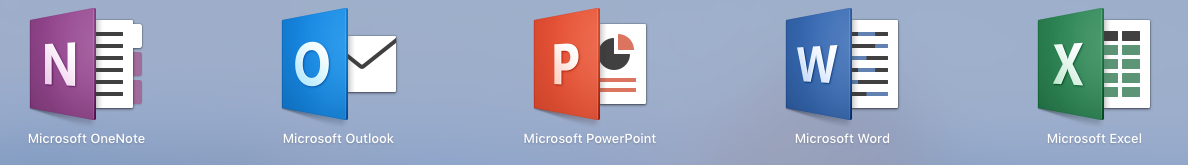 Word
ドキュメント作成用
2017/6/1
情報処理技法(リテラシ)I
13
Microsoft Word
文章作成ソフト
ワープロ（Word processer）
文章作成と印刷ができる機器
それ以外はできない
年配の方はまだ使ってるかも
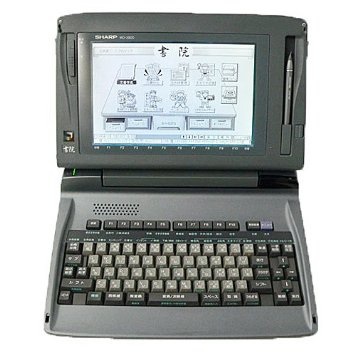 2017/6/1
情報処理技法(リテラシ)I
14
Wordの画面
メニューバー
ツールバー
リボン
本文
2017/6/1
情報処理技法(リテラシ)I
15
ホーム
よく使うものはホームタブのリボンに集まっている
コピー・カット・ペースト
文字や図を切り貼りする
文字の見え方
段落
羅列や位置調整など
スタイル
見出しや表題を設定
検索
探したい文字を選べる
2017/6/1
情報処理技法(リテラシ)I
16
ホーム：基本の文字いじり
設定できるもの
サイズ
フォント
色
太字
下線
影
取り消し線
間隔調整
下付き・上付き文字
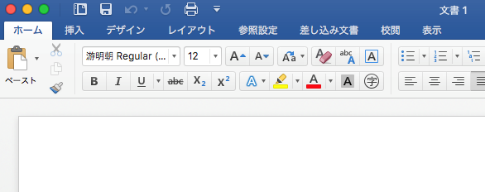 2017/6/1
情報処理技法(リテラシ)I
17
ホーム：箇条書きと段落番号
箇条書き
何かを羅列するときに
マークを付けて項目を書く
詳細設定で位置も調整できる

段落番号
数字を付けて羅列する
手順などを書く場合に
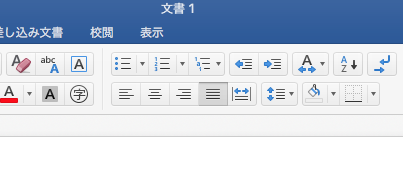 2017/6/1
情報処理技法(リテラシ)I
18
レイアウト：用紙の設定
ページ設定
紙のサイズや向き、ページの区切りが設定できる
余白
上下左右、文字を入れない空間を設定できる
テキストのレイアウト
縦書き横書き、段組みなどが設定できる
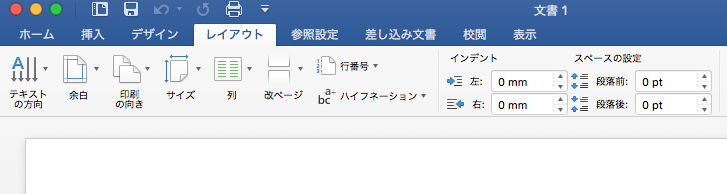 2017/6/1
情報処理技法(リテラシ)I
19
挿入
図を文章中に入れる
文と重ねるか、行間に入れるかなどの設定ができる
図形以外にも絵や表も挿入できる
挿入できる種類
図形
クリップアート
表
数式
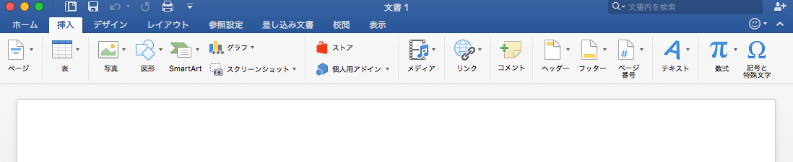 2017/6/1
情報処理技法(リテラシ)I
20
本日の課題：資料作成
以下のうちどれかを作る
アンケート用紙
報告書類フォーマット

必要パーツ
余白の設定
ヘッダー（日付と作成者）
表題・見出し
表
イラスト
各自、自分が作るものにあったフォーマットを作りましょう
2017/6/1
情報処理技法(リテラシ)I
21
ヘッダー(header)/フッター(footer)
ページ数が多いならページ番号を入れたい
日付を入れる場所が欲しい

アンケート
ページ右上（ヘッダー、右側）に日付記入欄
2017/6/1
情報処理技法(リテラシ)I
22
文字のデザインを考える
フォントや色、サイズは印象に大きく関わる
ゴシック：見やすい、目に付く
明朝：キリッとした文字、強弱があるので長い文章でも読みやすい
2017/6/1
情報処理技法(リテラシ)I
23
編集に使える機能
検索と置換
検索：文章中から該当する文字列を検索する
置換：文章中の該当する文字列を別の文字列にする
スペルチェック
印刷プレビュー
2017/6/1
情報処理技法(リテラシ)I
24
PDF形式で保存
Wordを持ってない人はdocファイルを開けない
PDFならほぼすべてのPCで閲覧可能

手順（Macの場合）
ファイル→プリント
PDFとして保存

手順（Windowsの場合）
ファイル→名前をつけて保存
ファイル形式をpdfにする
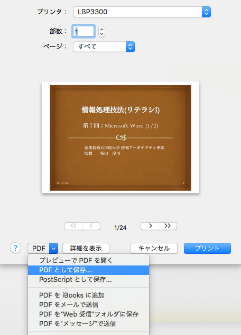 2017/6/1
情報処理技法(リテラシ)I
25
課題：レポート作成
Report：報告書
客観的事実に基づき、自分の主張や調査結果を報告する

構成
表紙
はじめに（or 序論）
原理・アイデア・主張
実験
おわりに（or 結論）
引用や謝辞、付録など
2017/6/1
情報処理技法(リテラシ)I
26
レポートの一般的な見出し
はじめに		何をしたいか？
原理/提案		なぜ？どういう仕組？
実験		↑正しさの証明
実験方法	どうすれば証明できる
実験結果	実際にデータを提示
実験考察	正しかった？or新しい知見？
おわりに		まとめると？
参考文献		データの出処
2017/6/1
情報処理技法(リテラシ)I
27
引用
「自分が作成したもの」がわかるようにする
引用
他の文章や事例、データを提示すること

例
本当？
東京都の人口数は平成８年度以降から増加の傾向があるが、
その一方で東京特別区以外の市では減少の傾向にある。
from metro.tokyo.jp
visited in 19 May 2016
2017/6/1
情報処理技法(リテラシ)I
28
引用の意味
データの根拠を示す為
作者の著作権を守る為
自分の著作物でないことを示す為

引用に必要な情報
いつのものか？
柴田淳司：”情報処理と私”, 東女出版, pp. 25-26 (2016)
何に記載されているか？
誰のものか？
2017/6/1
情報処理技法(リテラシ)I
29
引用のつけ方
テキストに直接書く
この他にも「OO」(引用情報)という理論もある

引用を後につける
この他にも「OO」[1]という理論もある
ページ下部につける
or
最後に引用リストを載せる
[1]引用情報
2017/6/1
情報処理技法(リテラシ)I
30
次週予告
Word後半戦
見た目重視で図をつけよう
パンフレットを作ろう
2017/6/1
情報処理技法(リテラシ)I
31